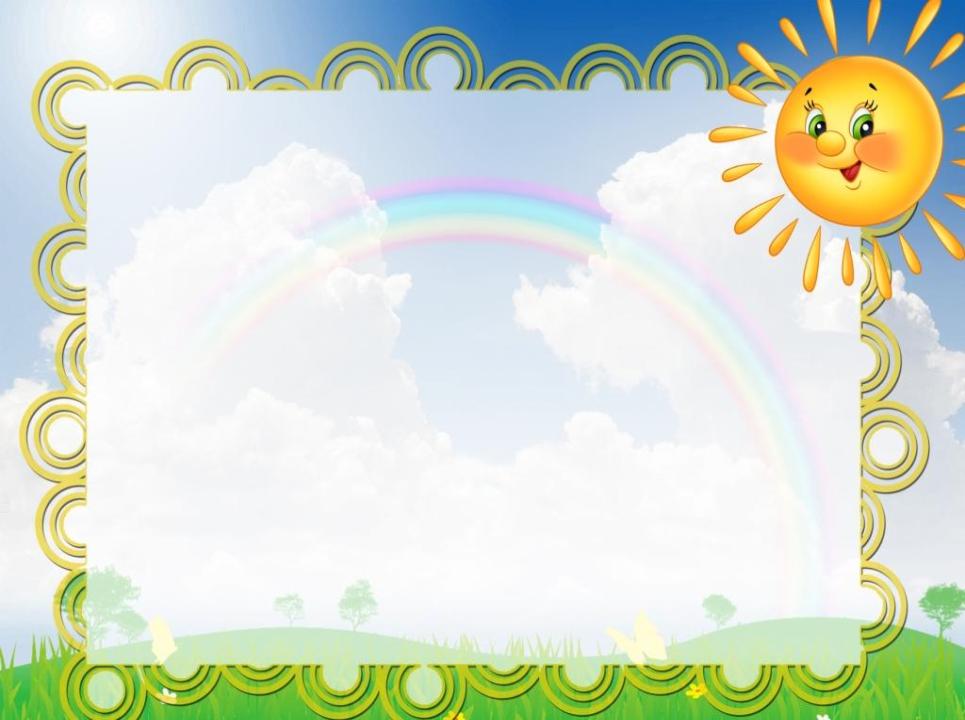 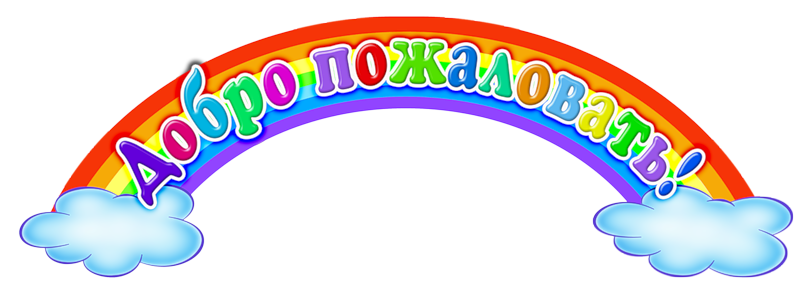 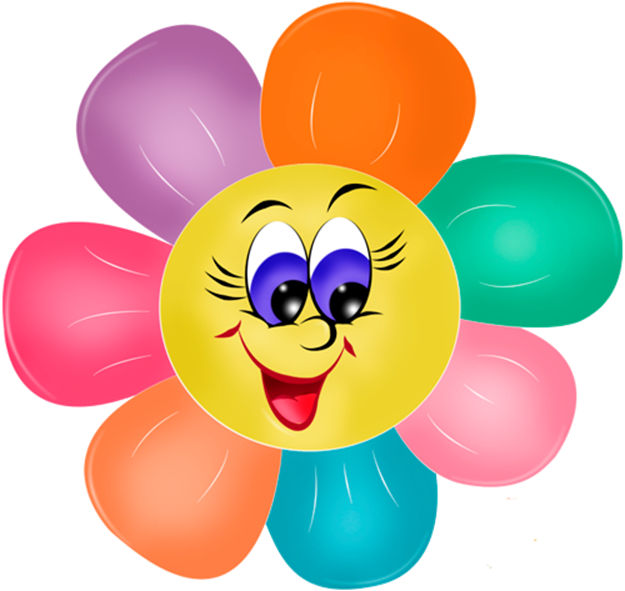 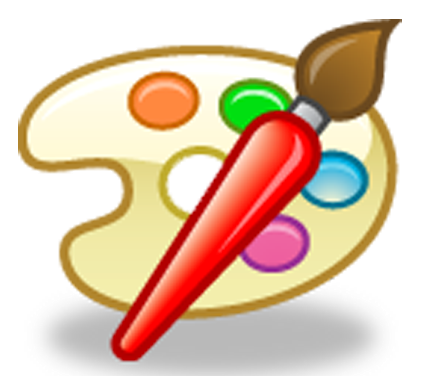 ИЗОстудия «ЦВЕТИК СЕМИЦВЕТИК»

Захарова Марина Владимировна
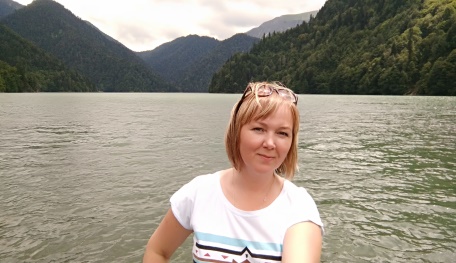 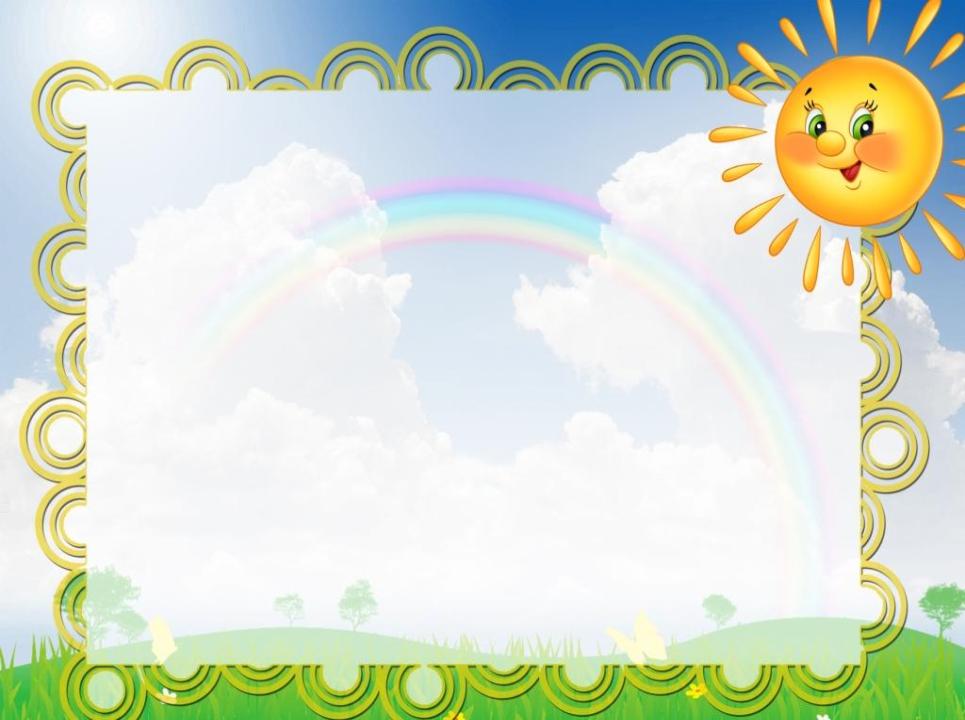 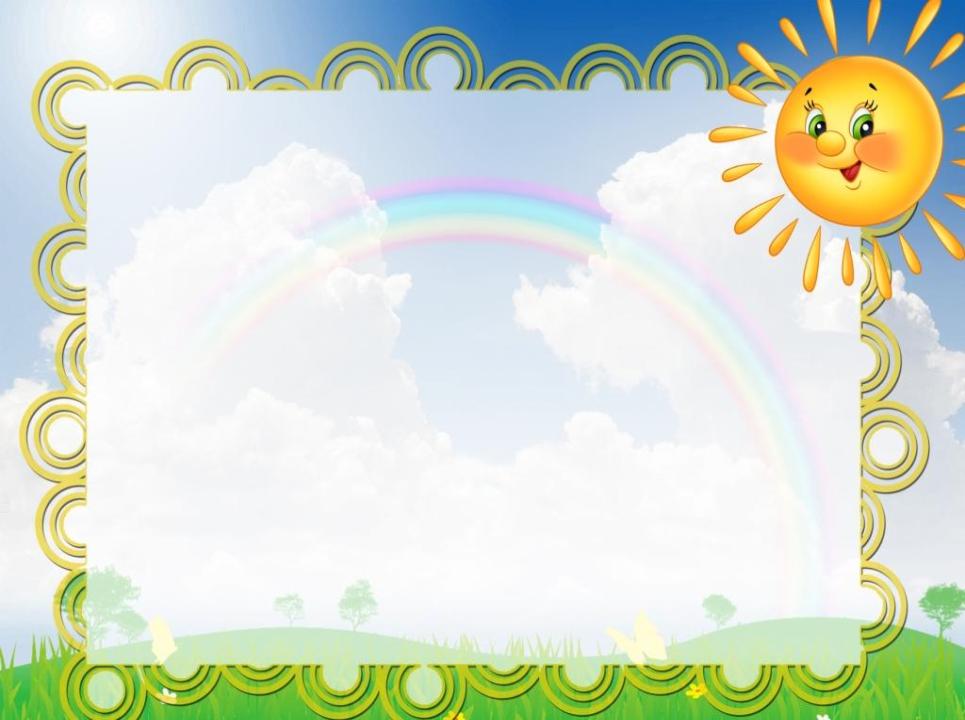 Детское изобразительное творчество – 
мир ярких, удивительных образов, 
они поражают нас своей непосредственностью, оригинальностью, буйством фантазии.
В рисовании дошкольники осваивают разные техники рисунка, учатся работать с различными материалами, комбинировать их. 
Дети очень любознательны,
 а рисование способствует развитию внимания, памяти, мышления, мелкой моторики, развиваются их способности.
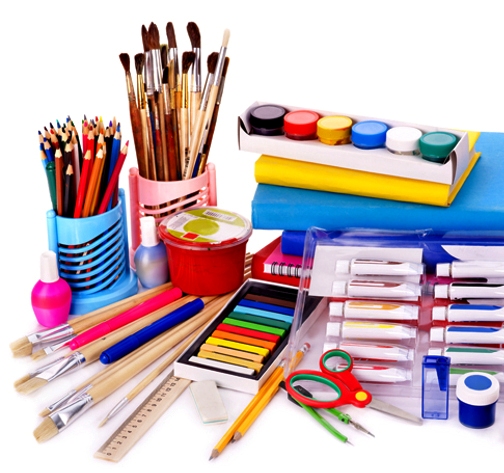 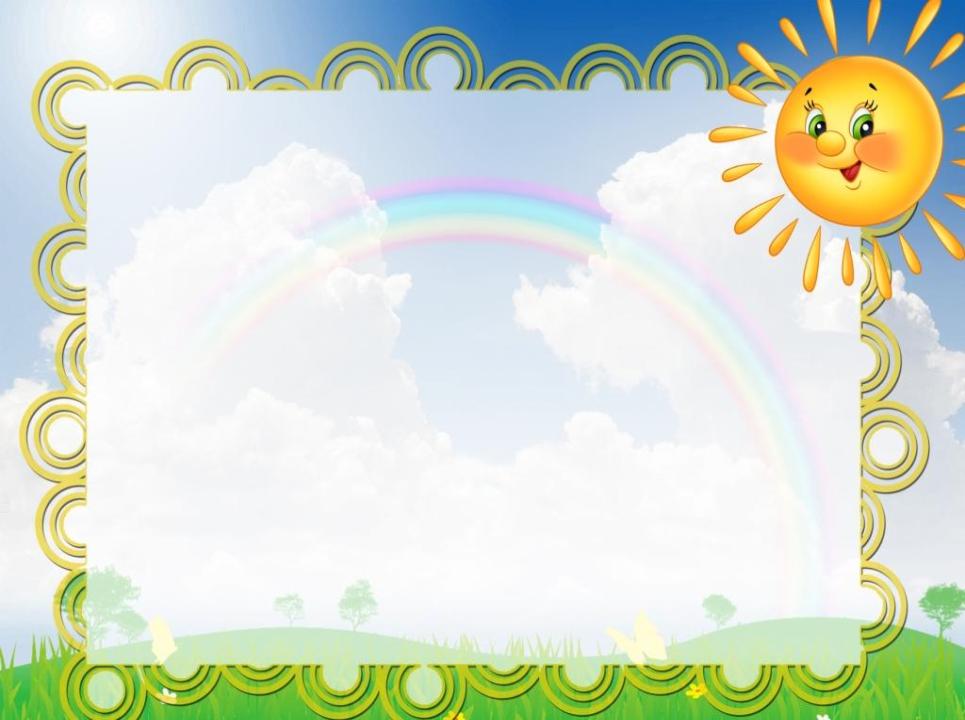 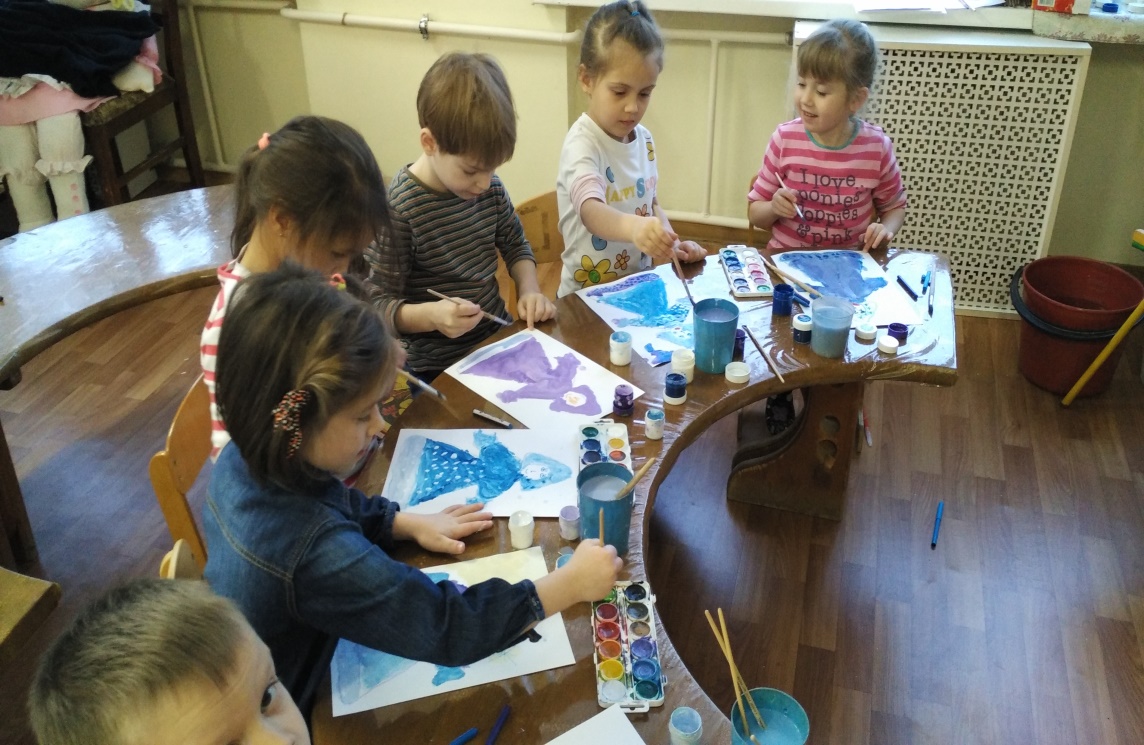 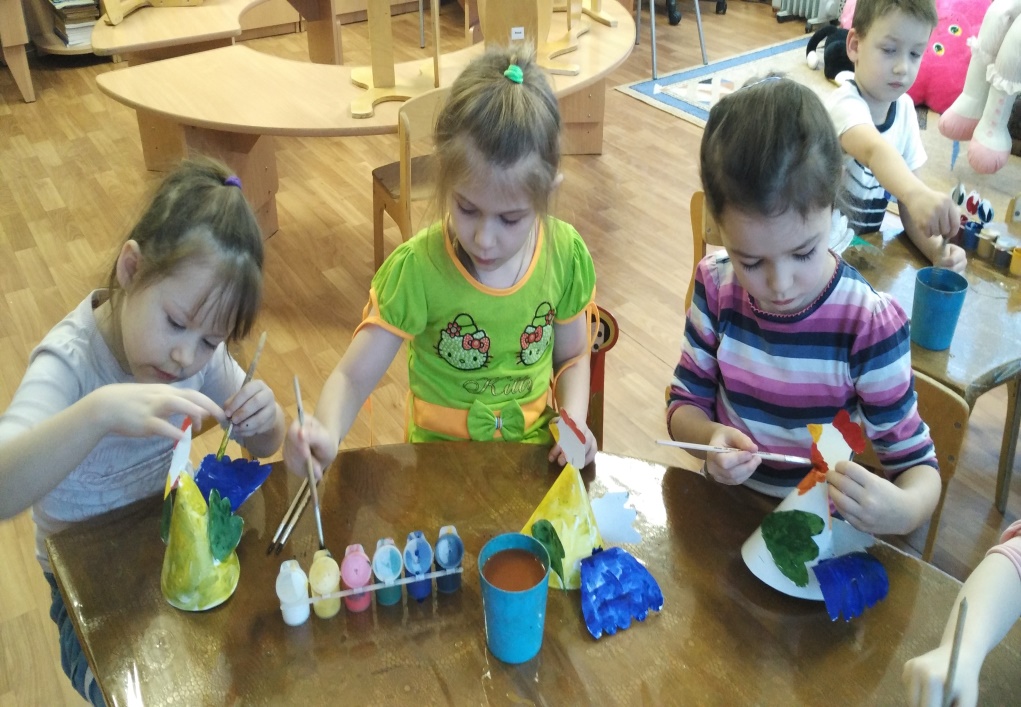 Мы рисуем
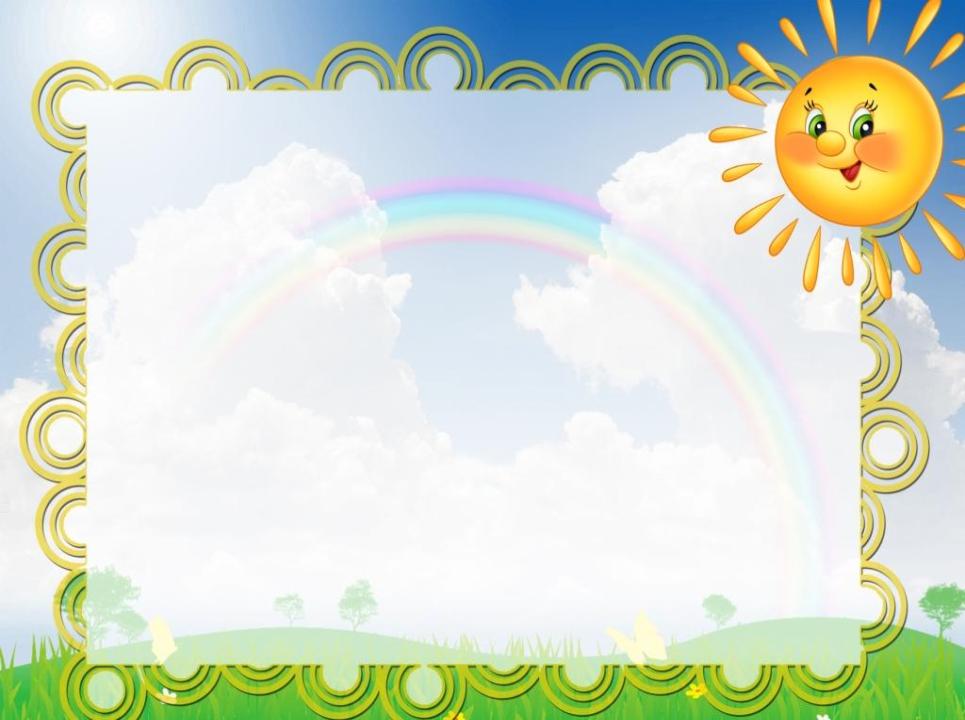 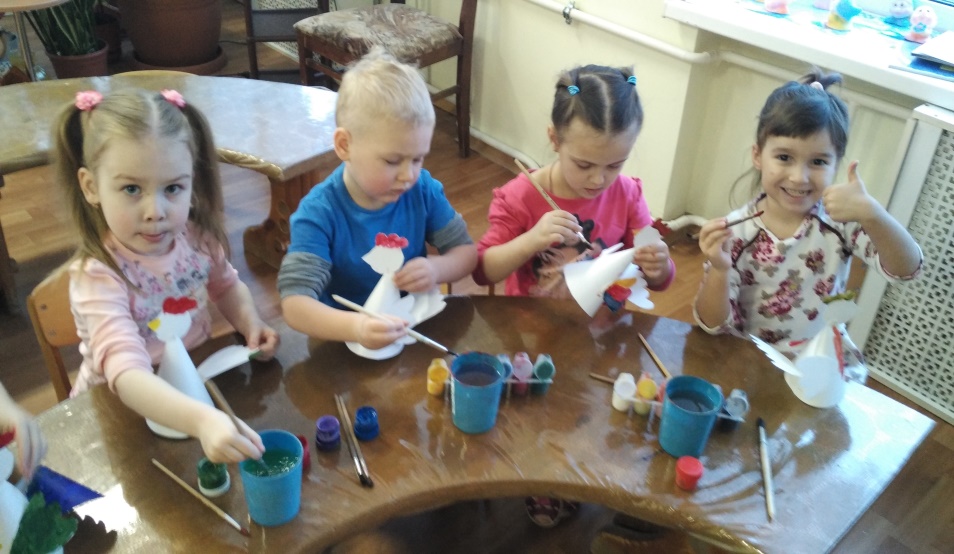 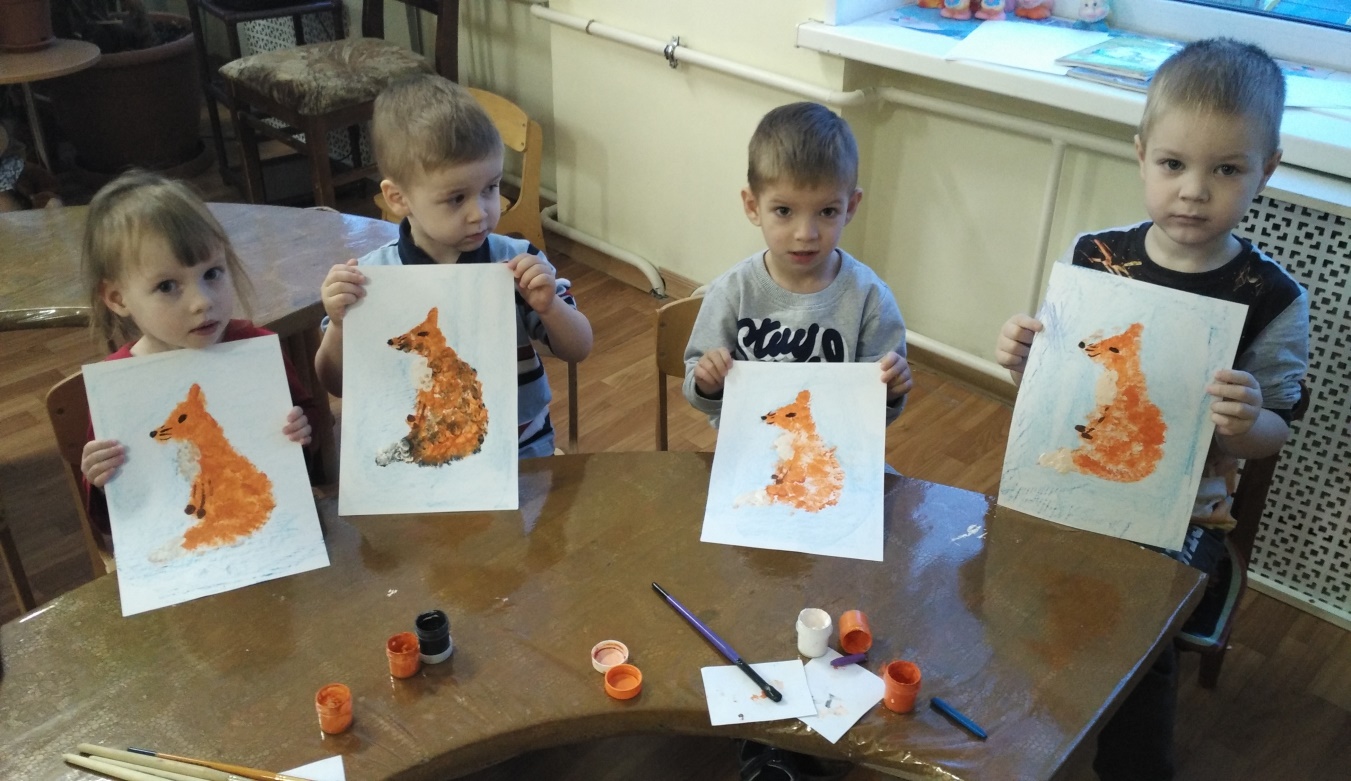 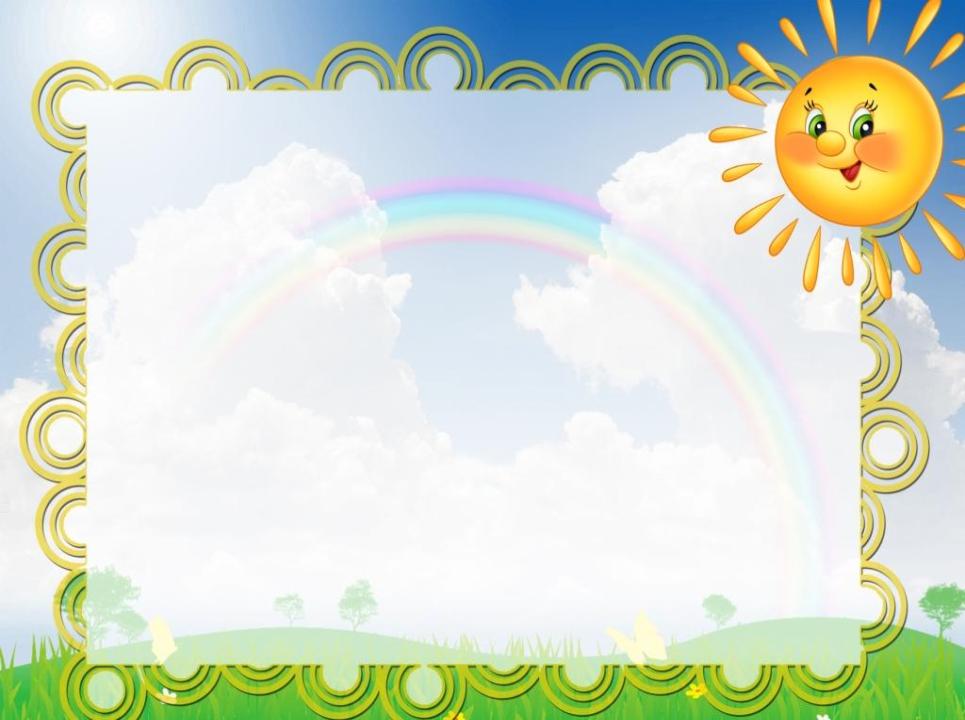 С детьми младшего дошкольного возраста
 рекомендуется использовать:
А в старшем дошкольном возрасте дети могу освоить еще более трудные методы
 и техники: 
- рисование мыльными пузырями; 
- рисование мятой бумагой; 
- кляксография с трубочкой; 
- монотипия пейзажная; 
- печать по трафарету; 
- монотипия предметная; 
-кляксография обычная; 
-пластилинография;
- набрызг;
- рисование по мятой бумаге.
- тычок жесткой полусухой кистью; 
- печать поролоном; 
- печать пробками; 
- восковые мелки + акварель; 
- отпечатки листьев; 
- рисунки из ладошки; 
- рисование ватными палочками; 
элемент монотипии;
рисование пальчиками.
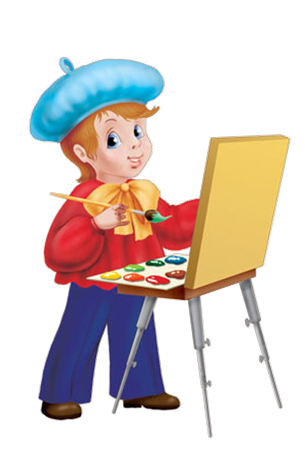 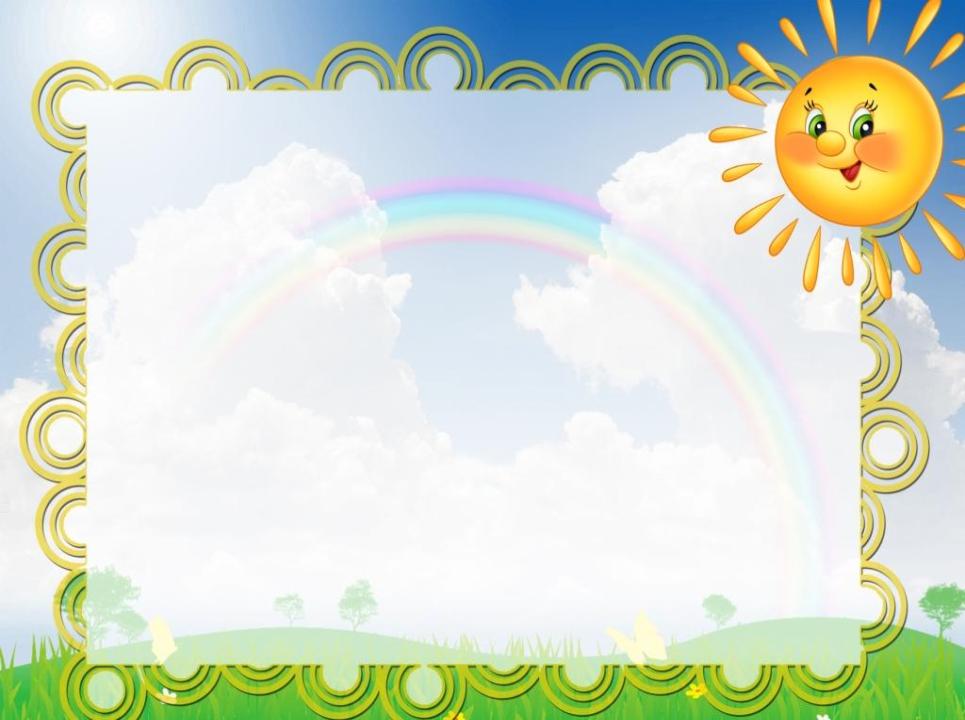 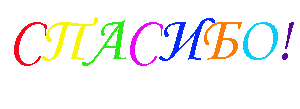 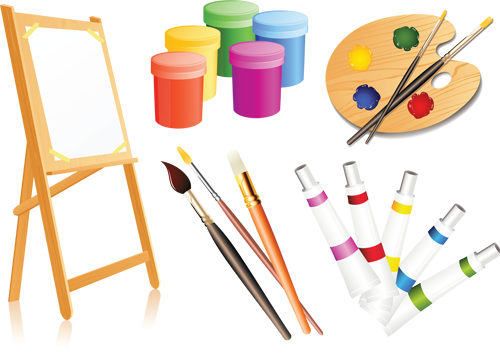 За внимание
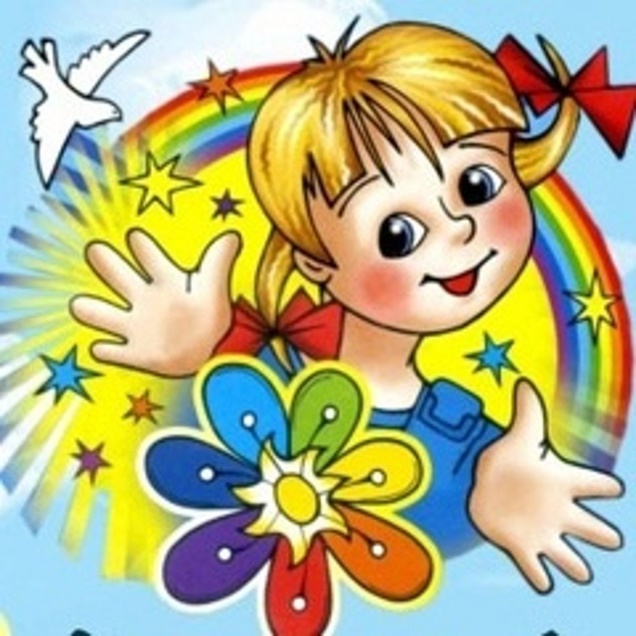 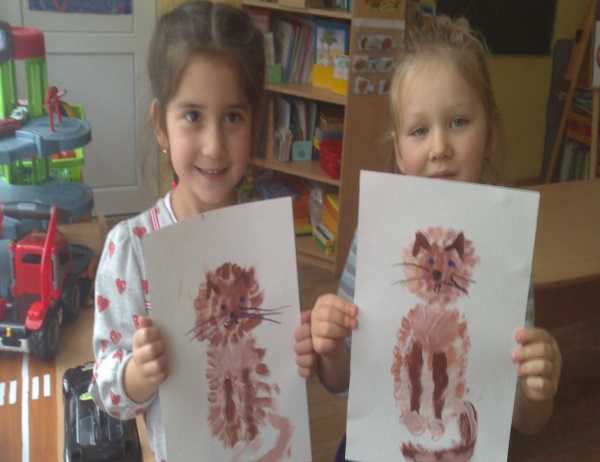 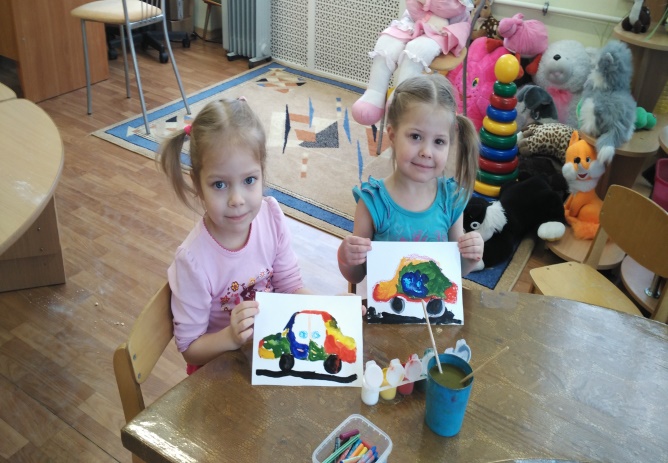